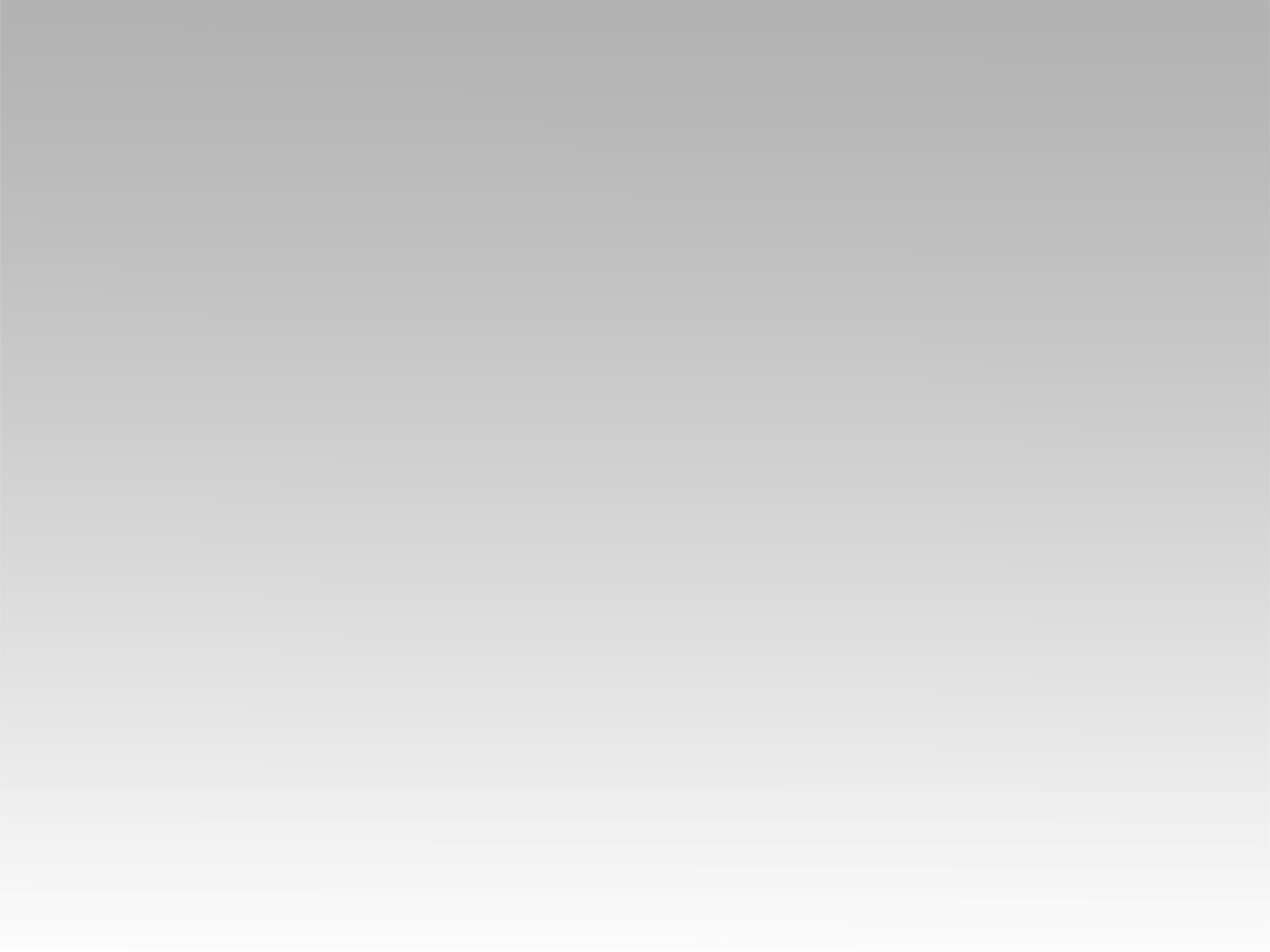 تـرنيــمة
أسبحك لأنك خلقتني
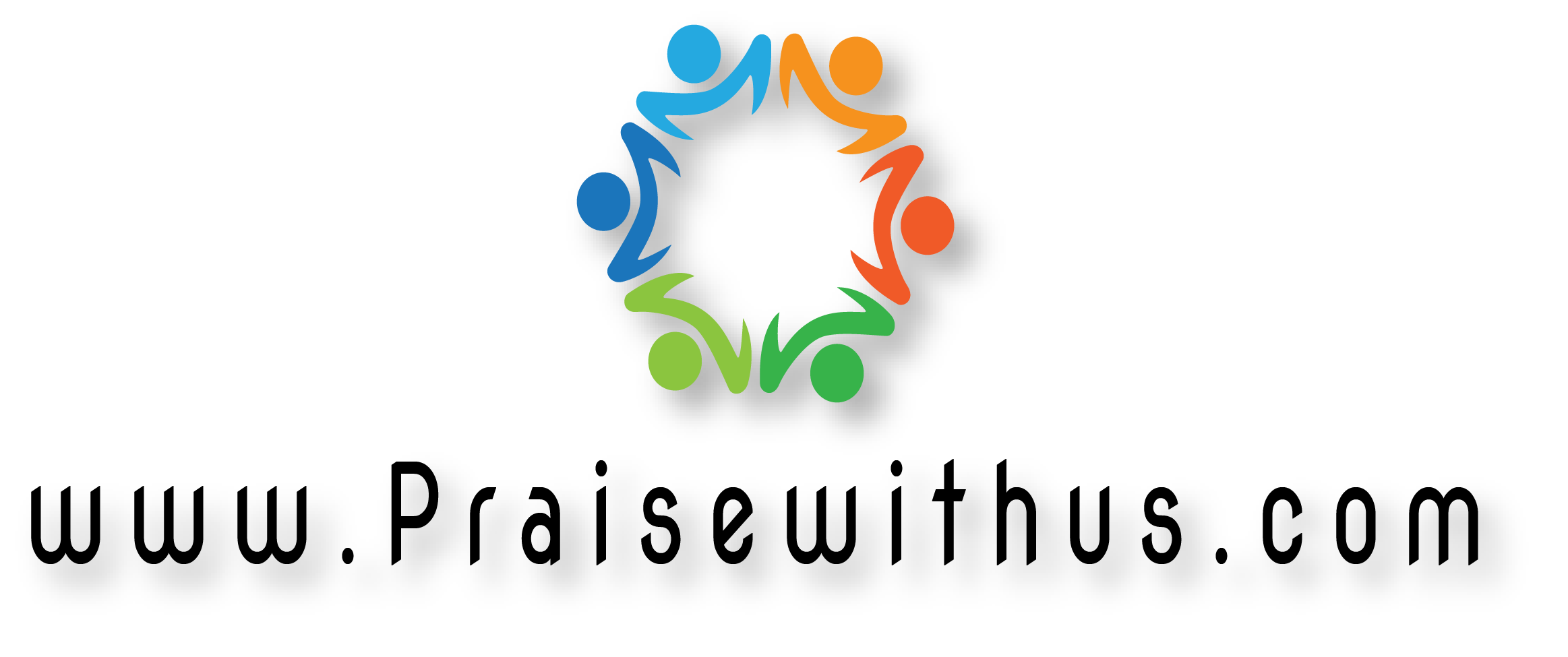 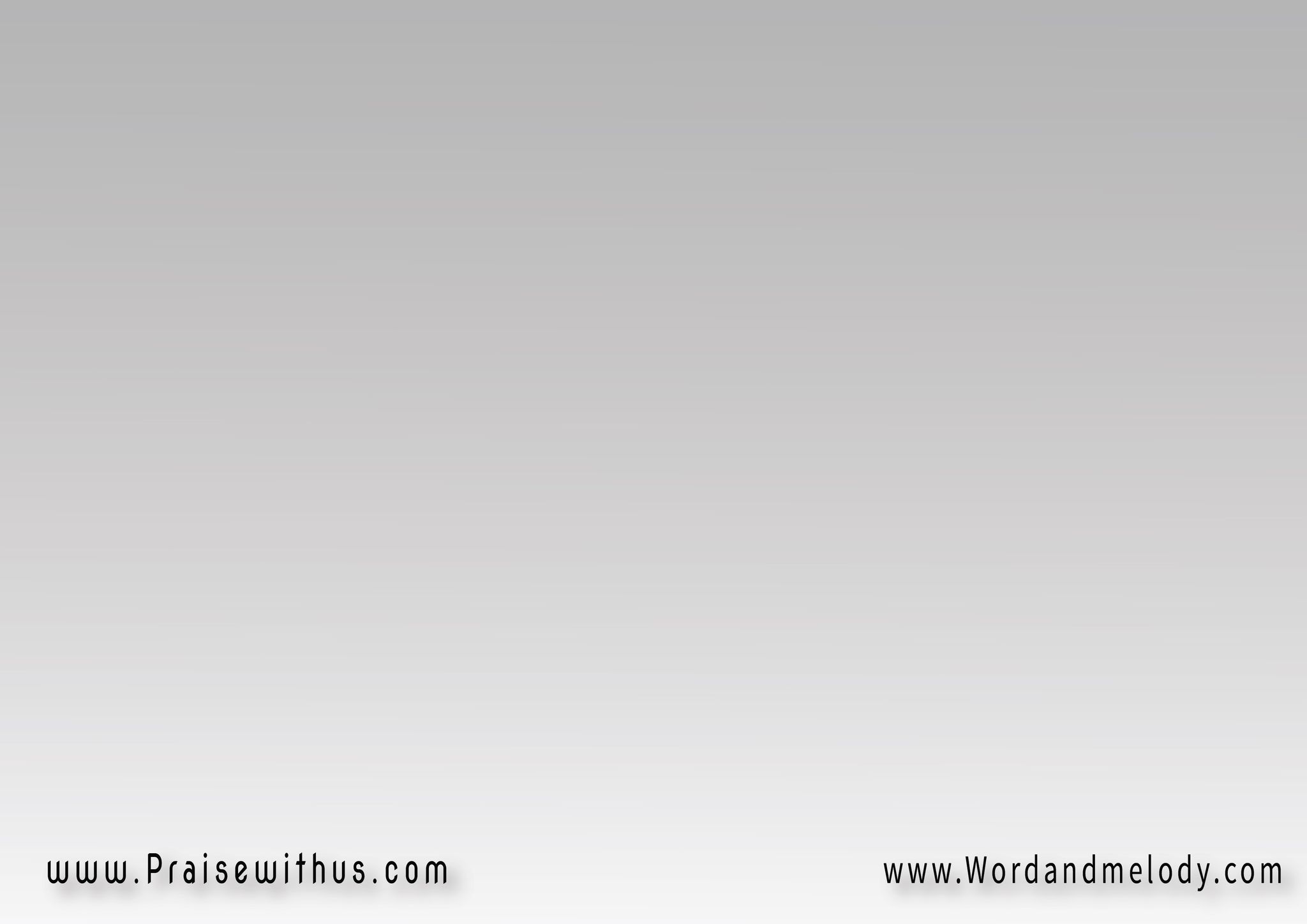 1- أسبحك لأنــك خلقتني 
إنساناً كمحبٍّ للبشر
ولم تكن أنت محتاجاً 
لعبــوديتي بل أنــــا
المحتاج لربويتكَ 
فقد خلقتني لذاتــــــك
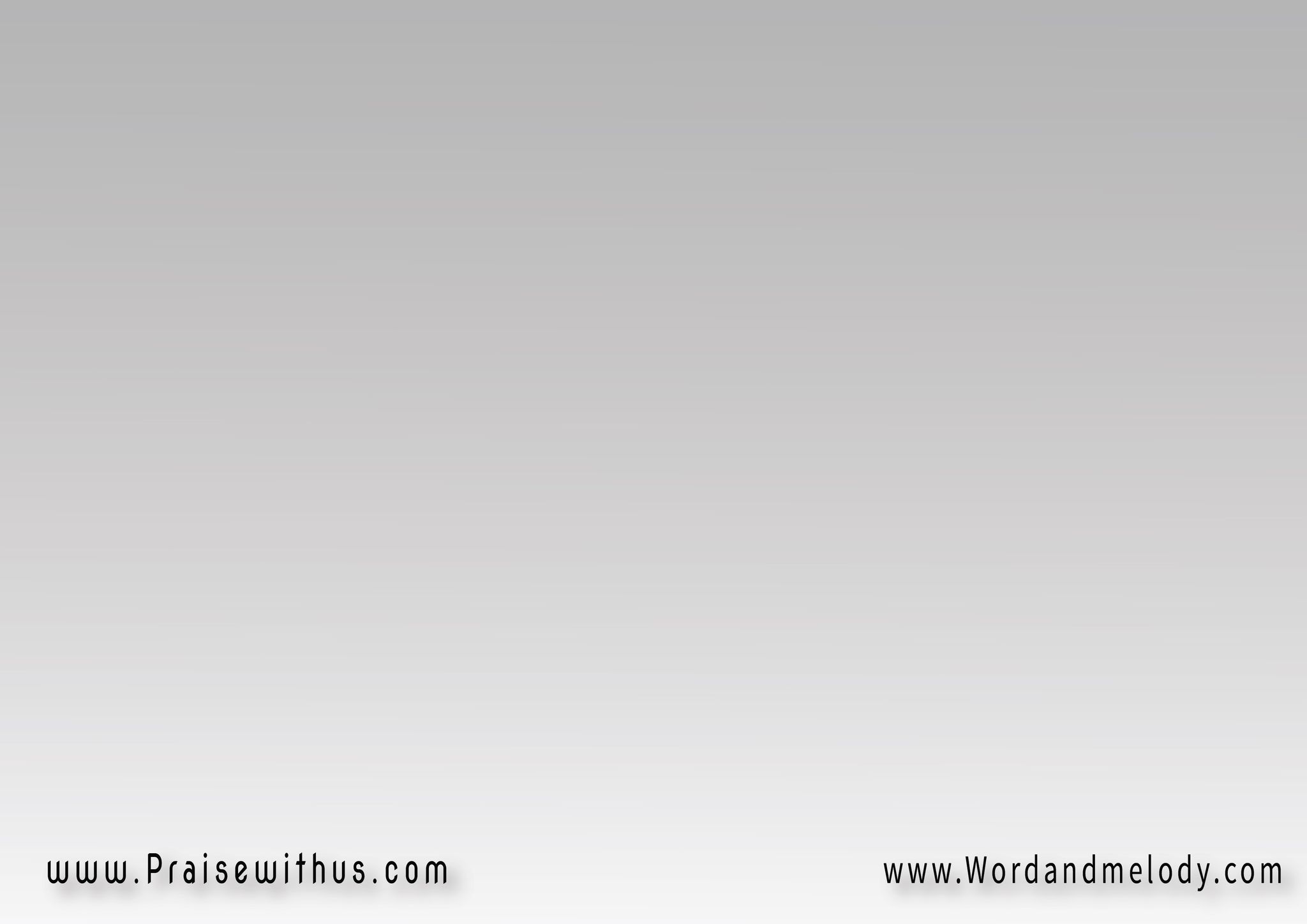 2- من أجل تعطفاتك الجزيلة 
كوّنتني إذ لم أكن ونسجتني
أقمت لي السماء سقفاً 
وثبّت لي الأرض لأمشي عليها
من أجلي ألجمت البحر 
وأظهرت لي طبيعة الكائنات
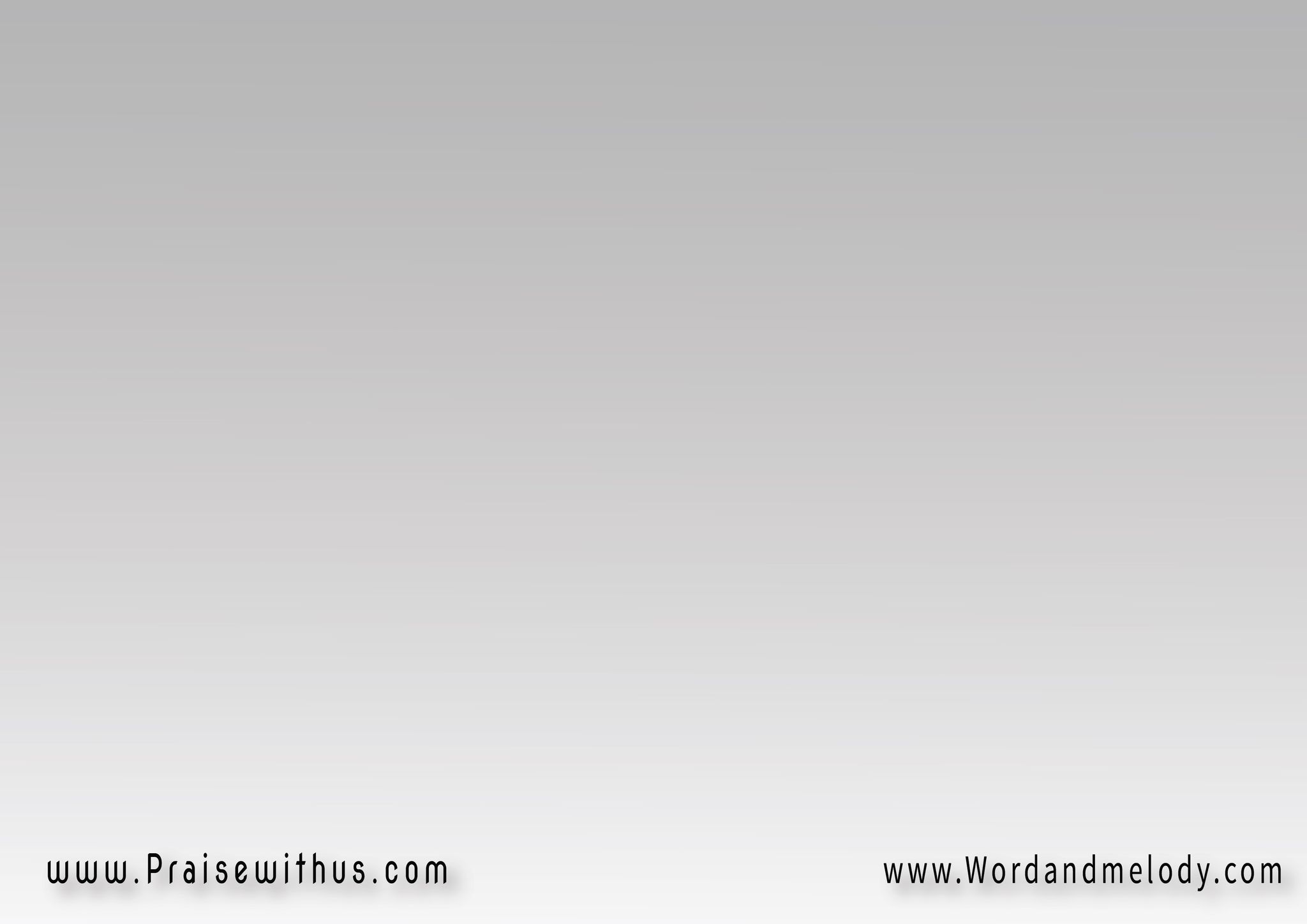 3- في خضوعي لك أخضعت ليَّ الأشياء 
وفي احتياجي لك لم تدعني في احتياج
فقد جبلتني وكتبت فيَّ صورة سلطانك 
ووضعت فيَّ هبة النطق لأنطق بعظمتك
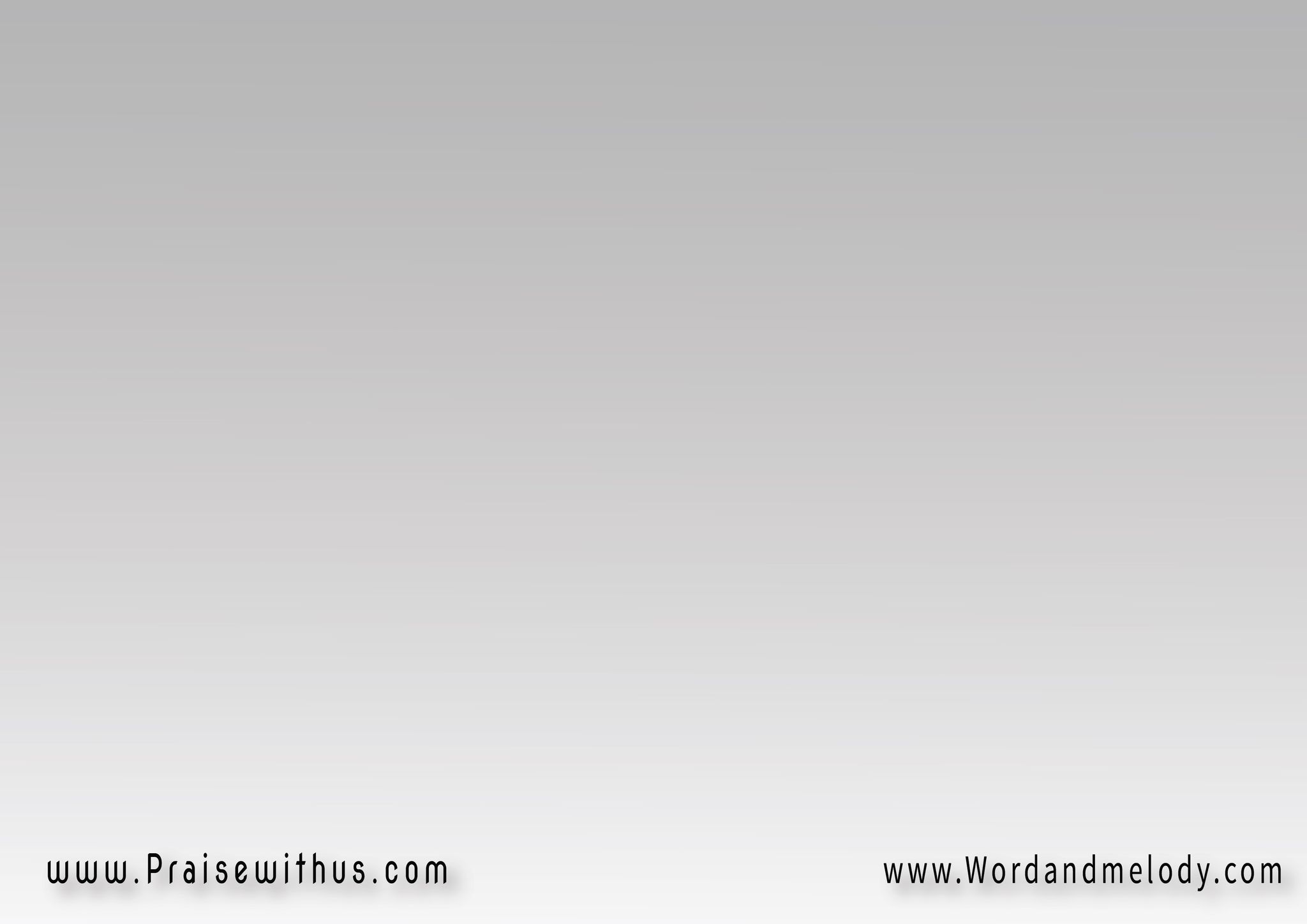 4- وفتحت ليَّ فردوس لأتنعم فيه 
وأعطيت لي علم معرفتك
وأظهرت لي شجرة الحياة وعرّفتني شوكة الموت غرس واحد 
نهيتني عنه فأكلتُ بإرادتي
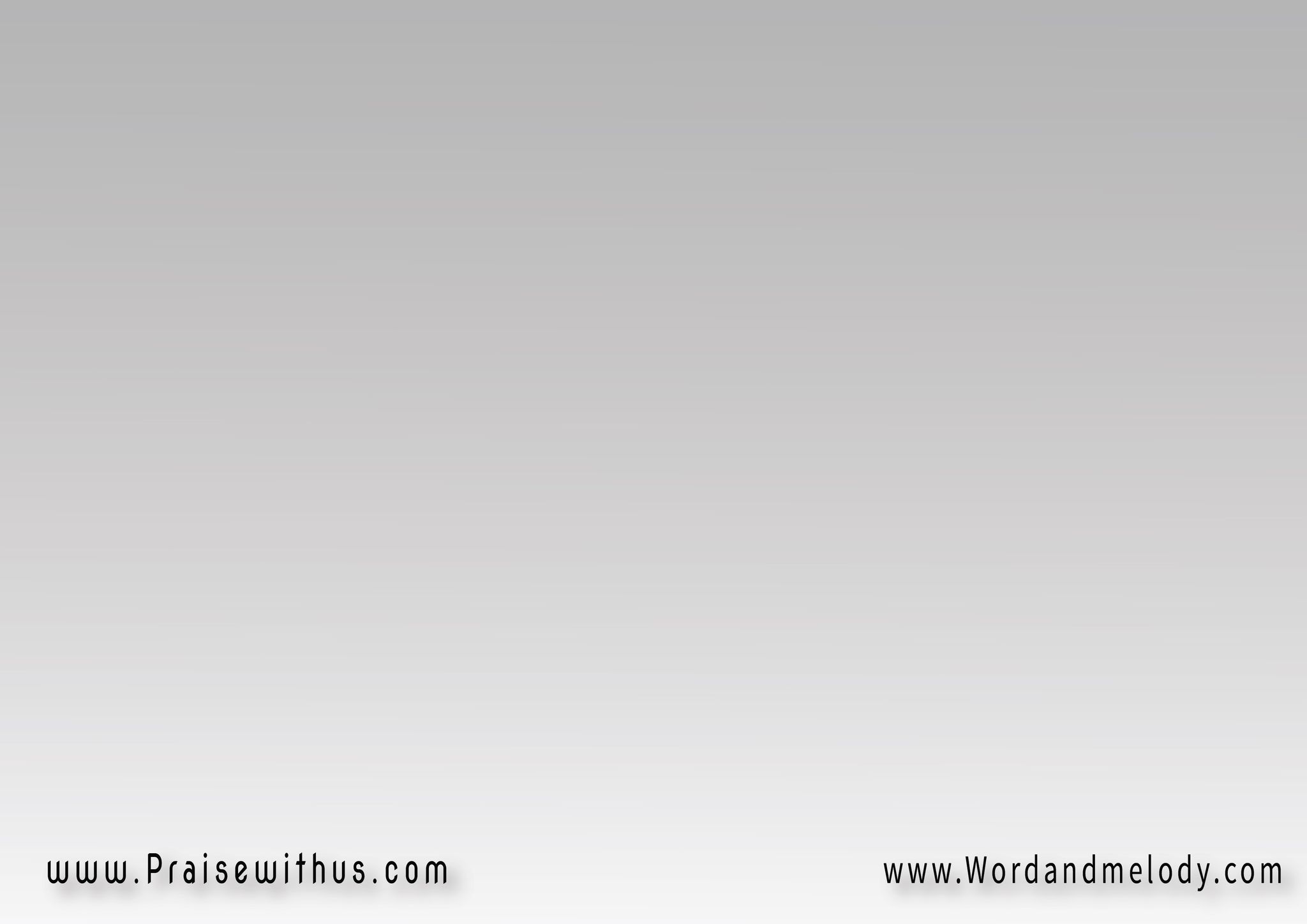 5- وبرأيي تركتُ عني ناموسك 
وخالفتك وتكاسلتُ عن وصاياك
أنا اختطفت لي قضيةَ الموت 
وخرجت من وطن الأحياء
ونُفيتُ عنــــــك وجلست 
في الظلمة وظلال الموت
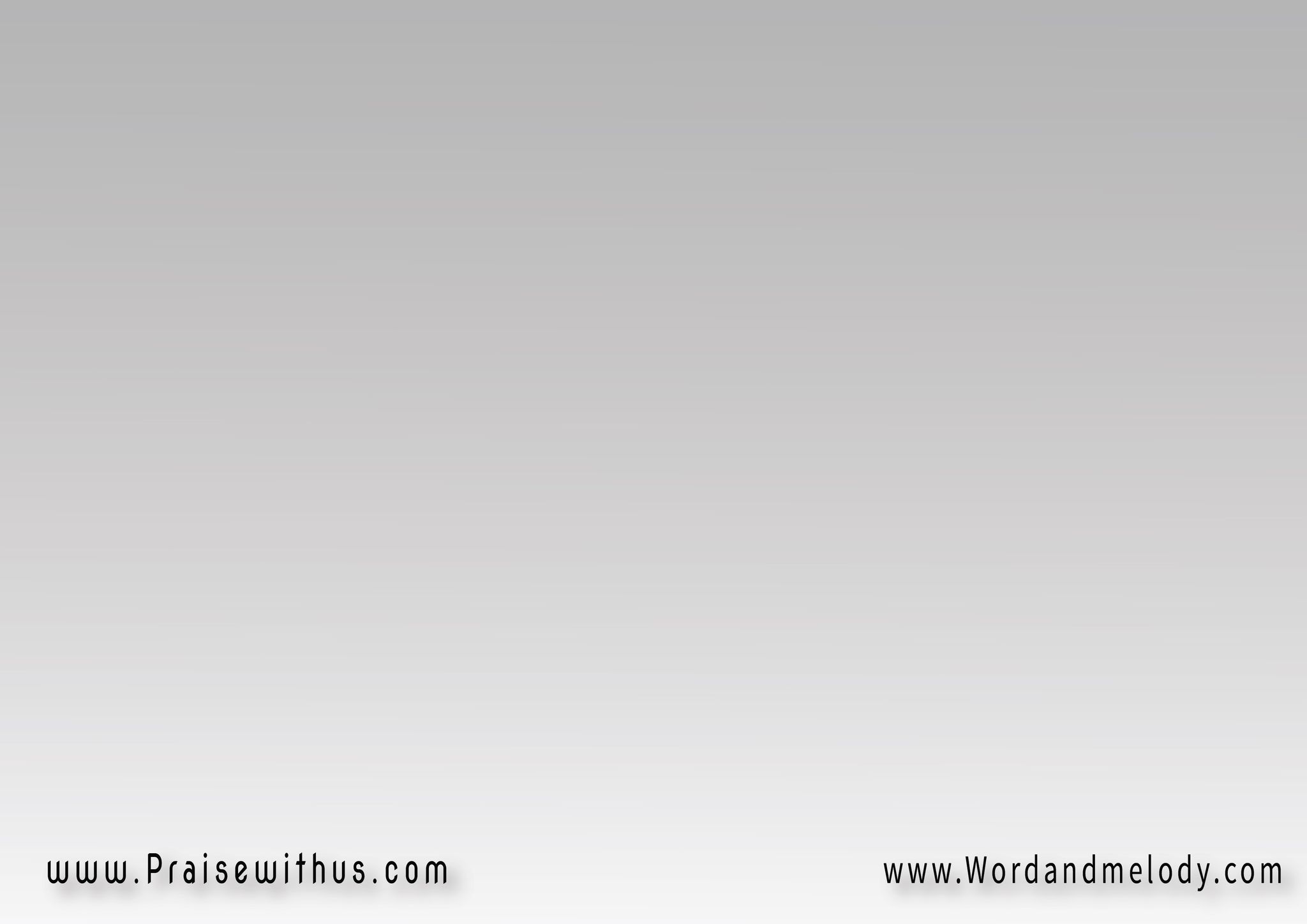 يا رب أرحم
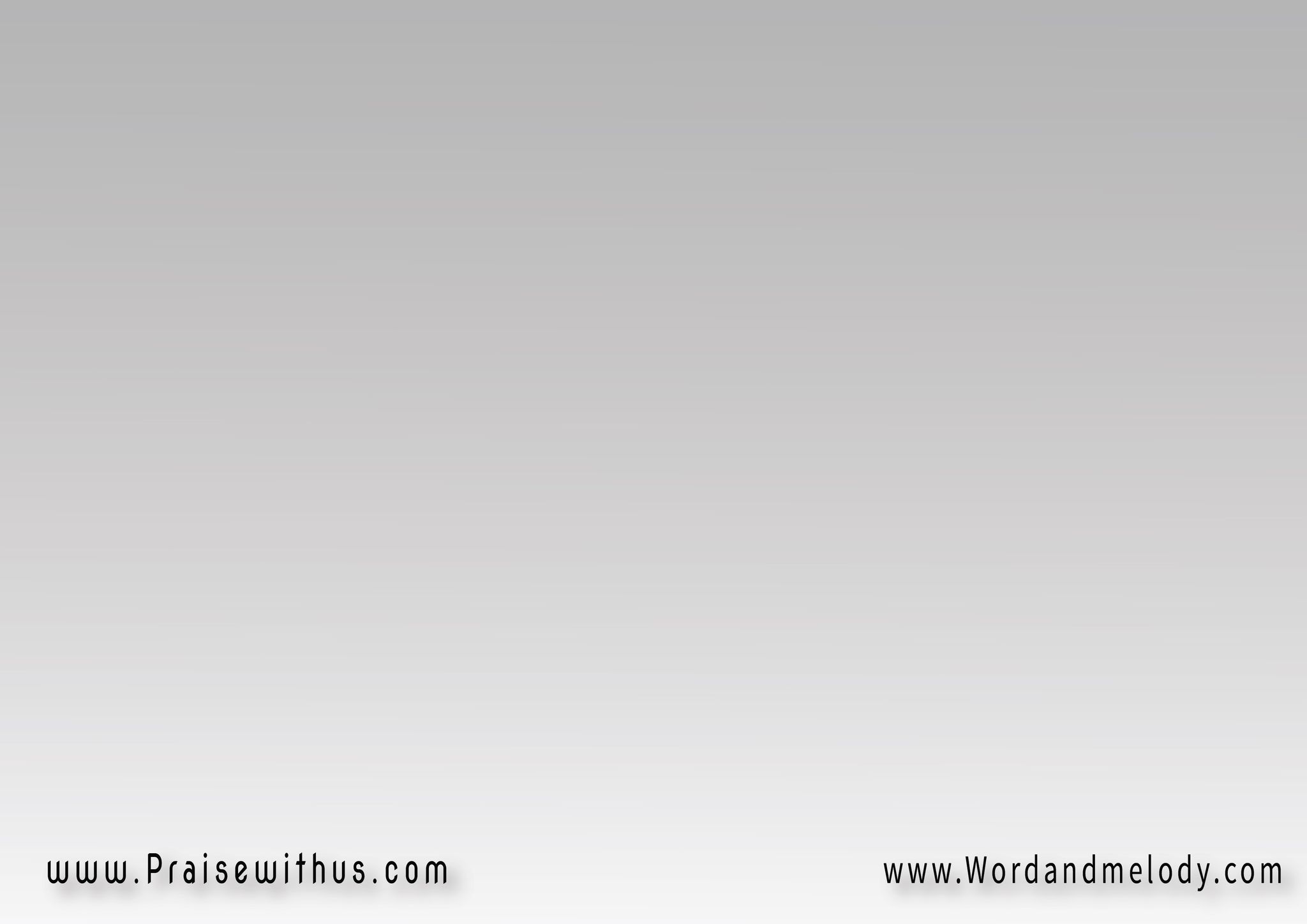 6- أنت يا سيدي حولت ليَّ العقاب خلاصاً واسترداداً واقتراب
كراعٍ صالحٍ سعيت في طلب 
الذي ضل وتاه وكآبٍ حقيقي 
تعبتَ معي أنا الذي سقط
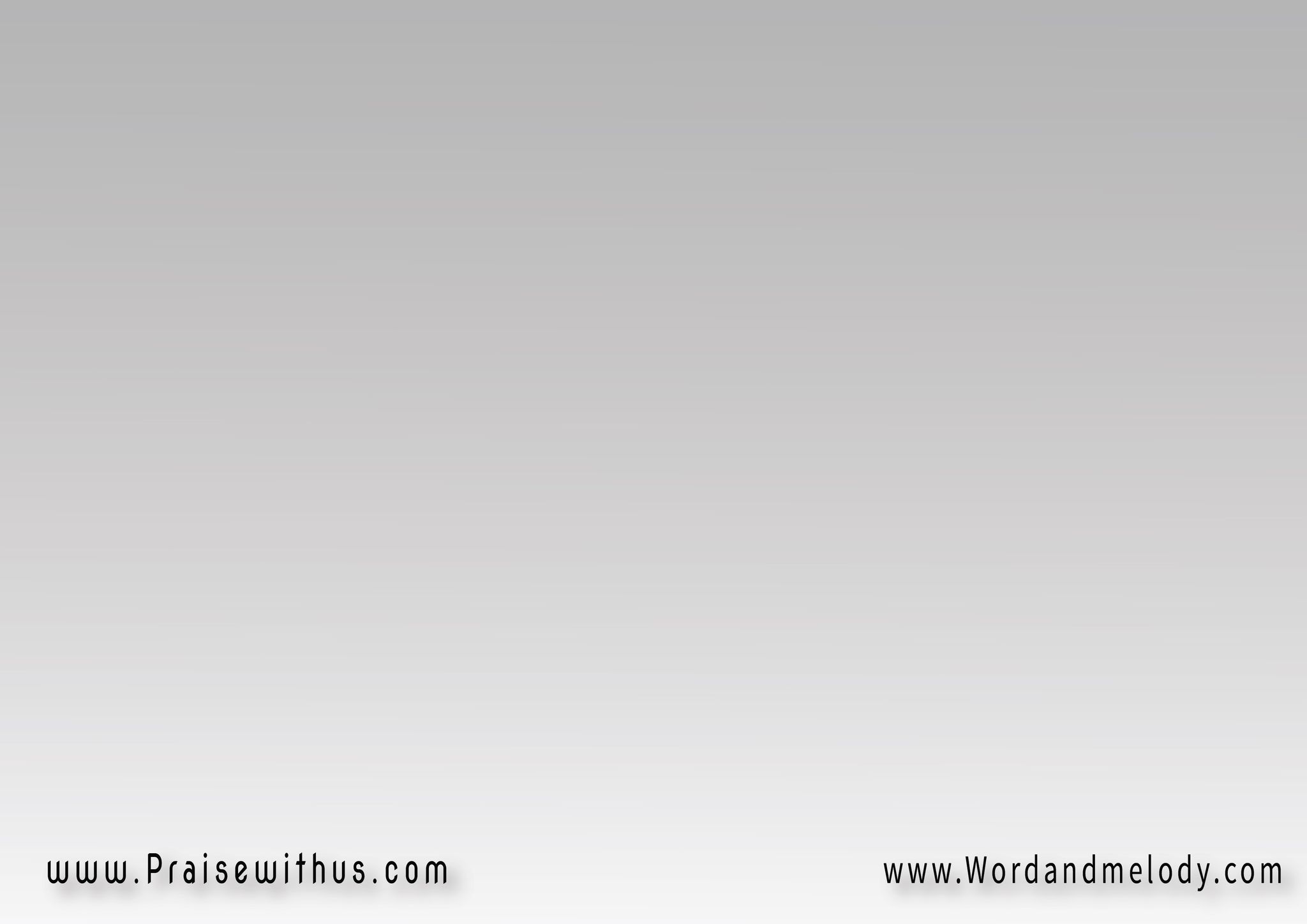 7- وربطتني بكل أدوية الحياة
 ولي أنا المريض أرسلت الأنبياء
وأعطيتني الناموس عوناً 
أنت الذي خدمت لي الخلاص
كنور حقيقي أشرقت لنا
 للضالين وغير العارفين
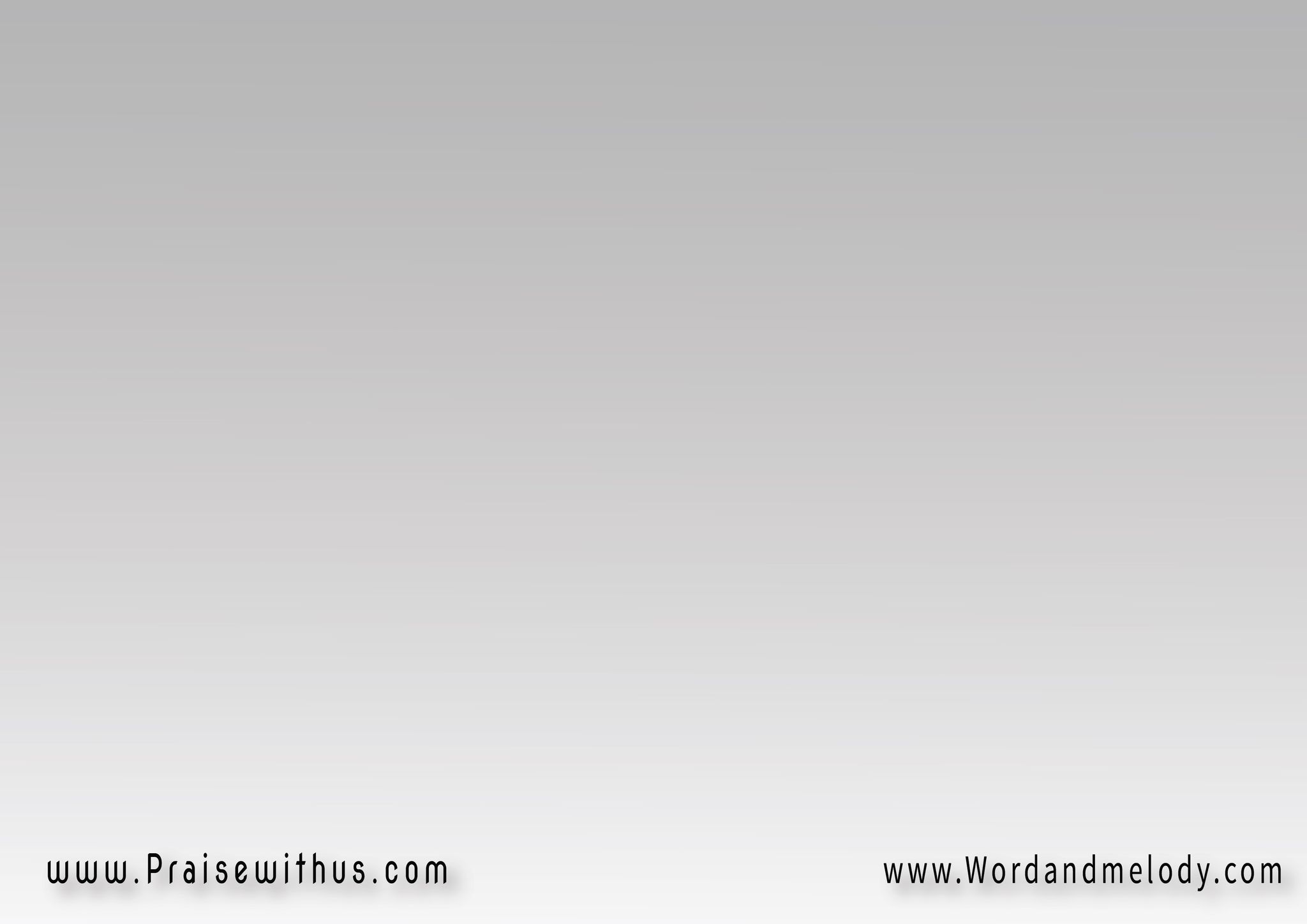 يا رب أرحم
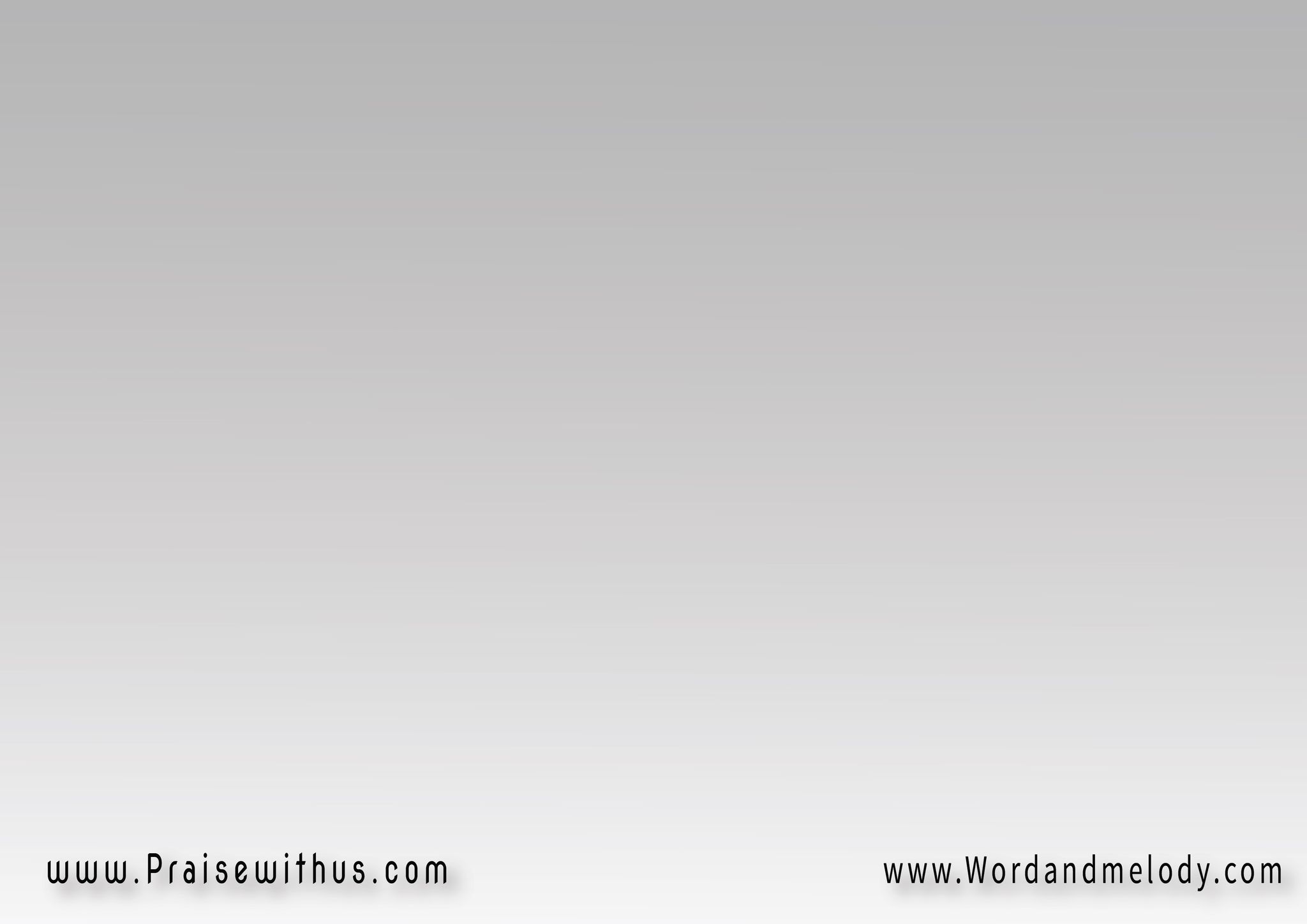 8- أنت الكائن في كل زمانٍ 
أتيتَ إلينا في ملء الزمانِ
أتيت إلى الأرض إلى بطن 
العذراء أيها غير المحوى
إذ أنت الإله لم تضمر خلسة
 أن تكون مساوياً لله
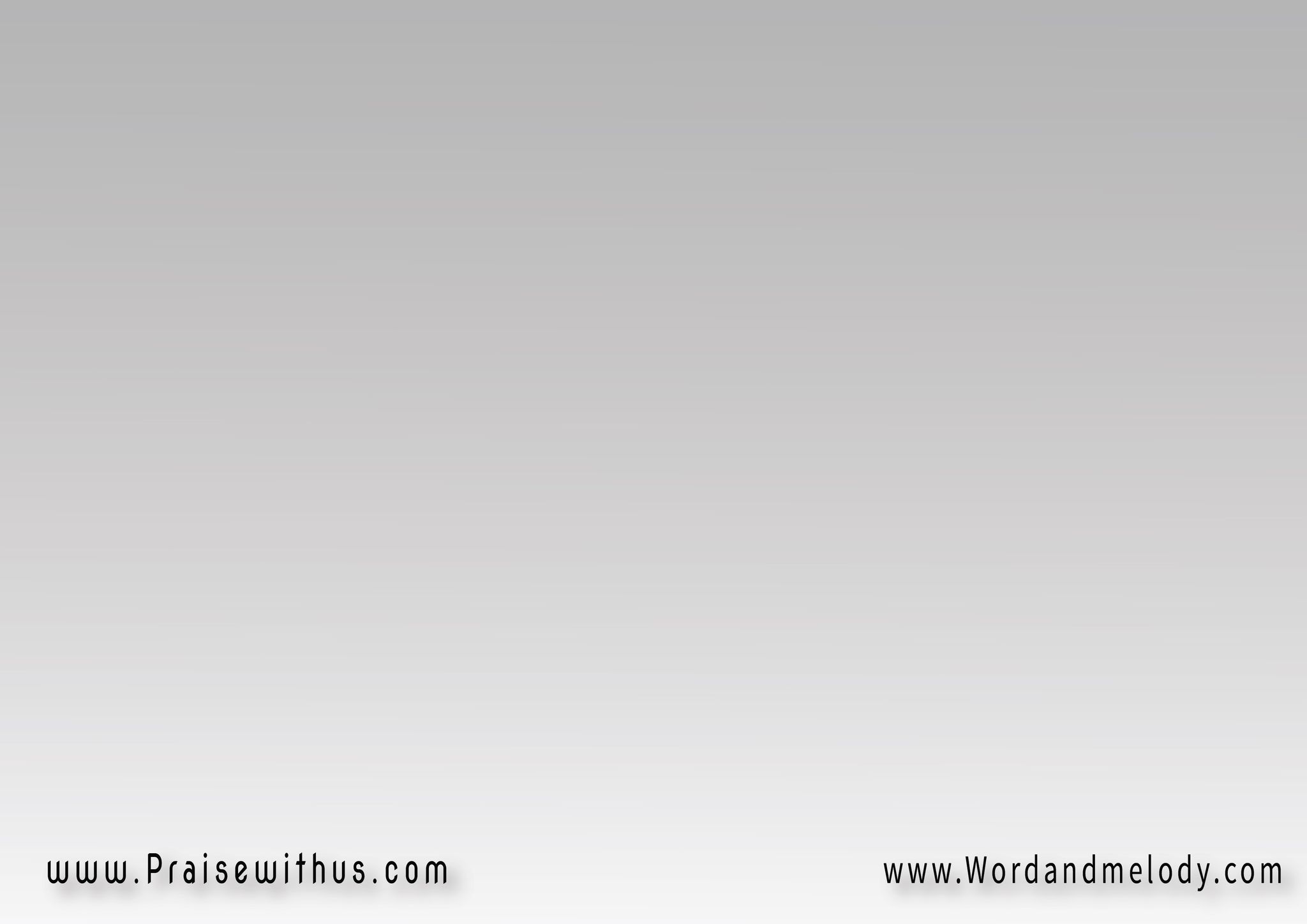 9- لكنك أخليت نفسك آخذاً صورة عبدٍ صائراً في شبه الناس
وإذ وجدت في الهيئة كإنسان 
باركت طبيعتي فيك
وأكملت نـــاموسك عني 
وأقمتني من سقطتي
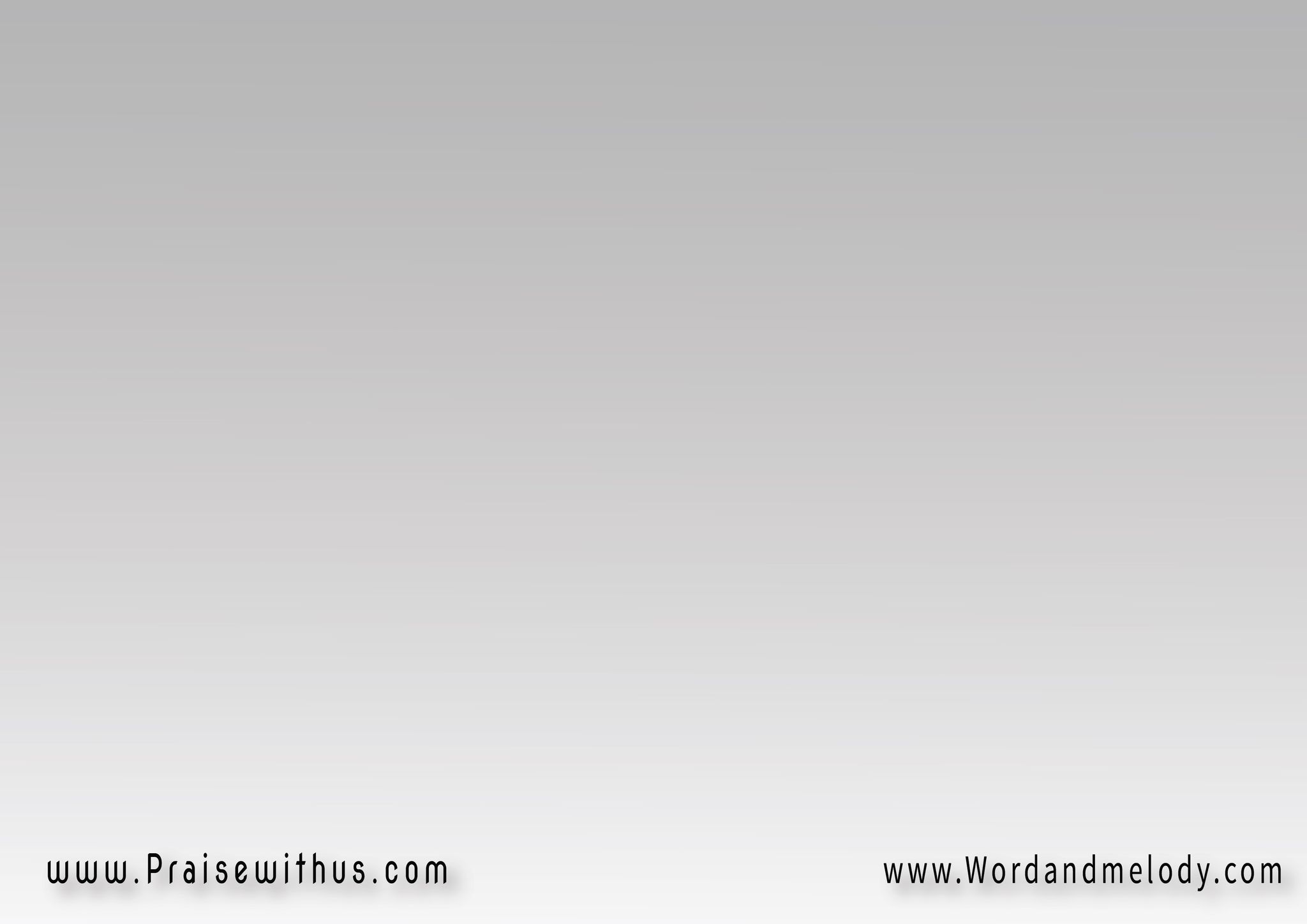 10- أعطيتَ إطلاقاً لمن قُبض عليهم 
في الجحيم وأمسكتَ بيد آدم
أزلتَ لعنةَ الناموس أبطلت الخطية 
في الجسد أريتني قوة سلطانك 
و للعميان وهبتَ النظر
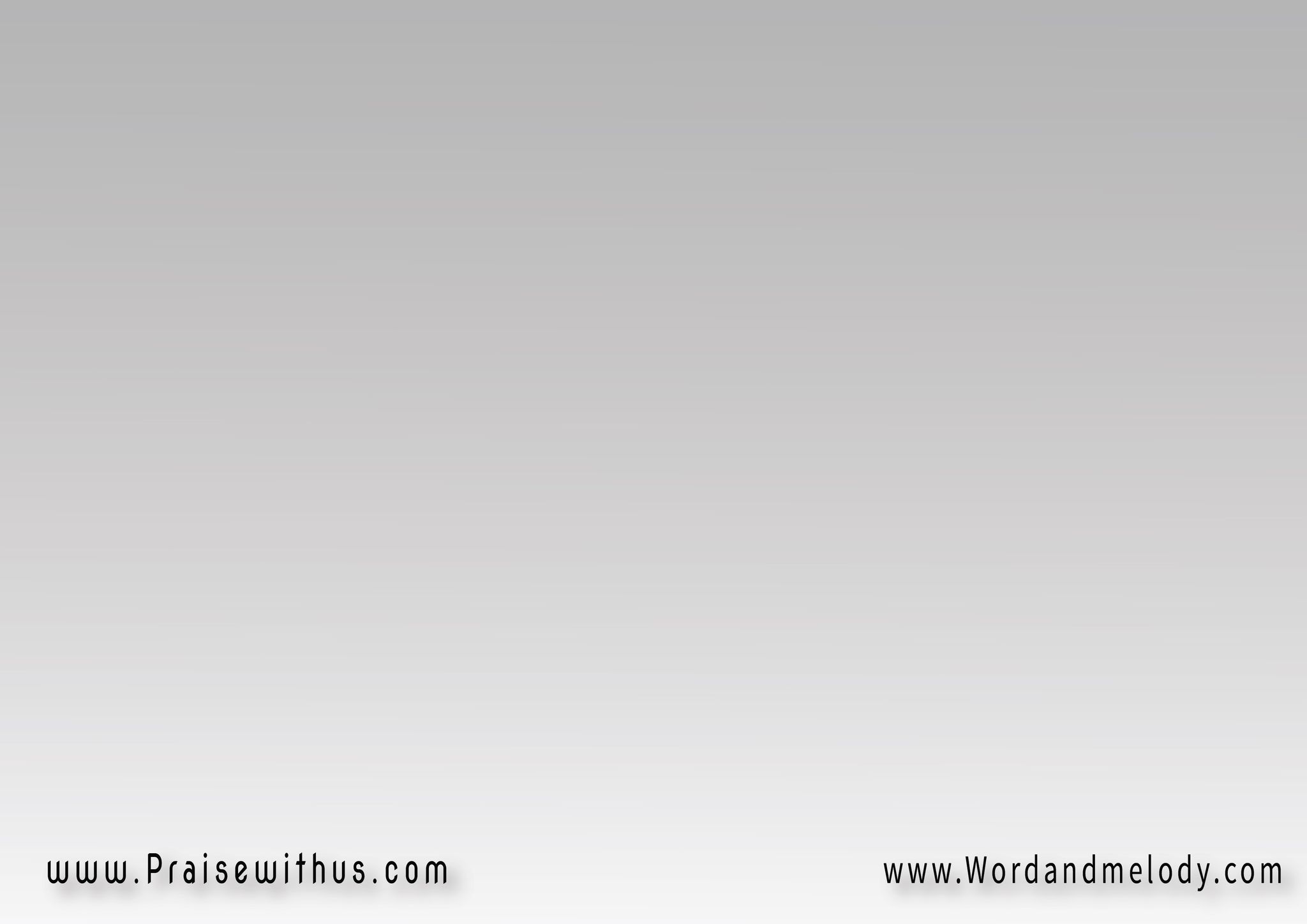 11- أقمتَ الموتى من القبور 
أقمتَ الطبيعةَ بالكلمة
أظهرتَ لي تدبير تعطُّفك 
من نحو الإنسان و أسلمتَ ذاتك 
عنا للموت الذي ملك علينا
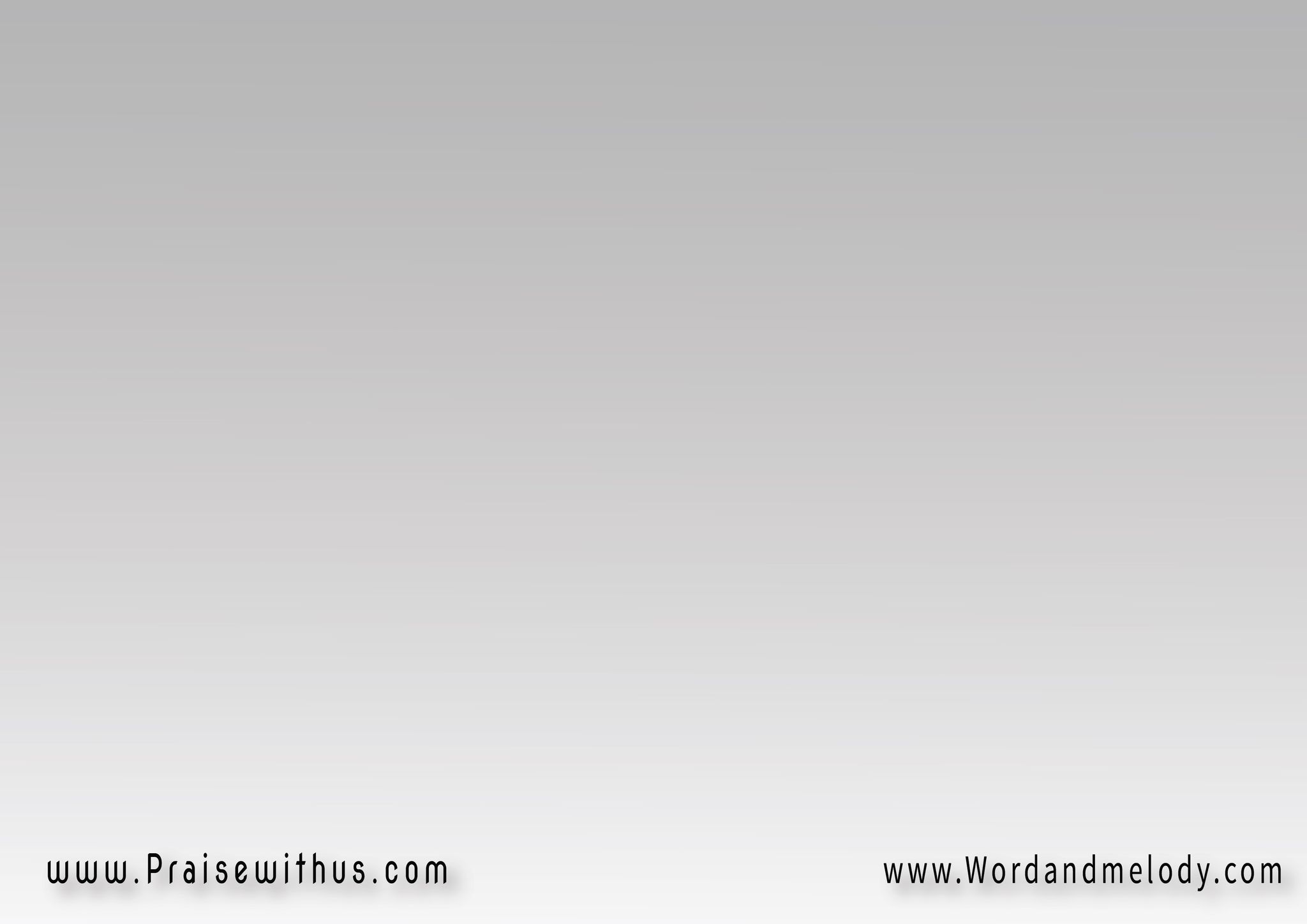 12- احتملتَ ظلم الأشرار 
بذلت ظهرك للسياط
وخدّاك أهملتهما للطم 
لأجلي يا سيدي لم ترد 
وجهك الكريم عن خزي 
البصاق وهو ليِ
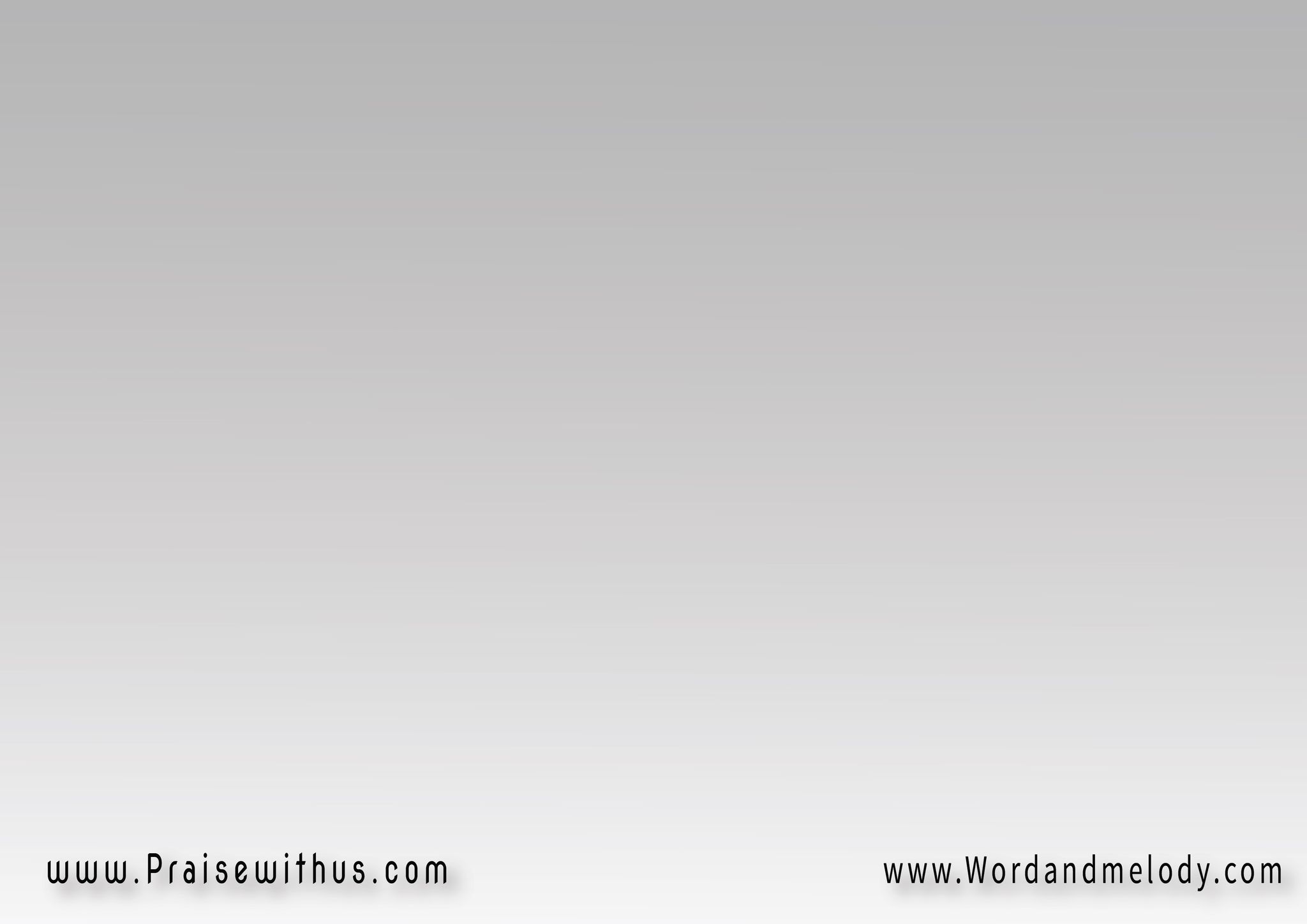 يا رب أرحم
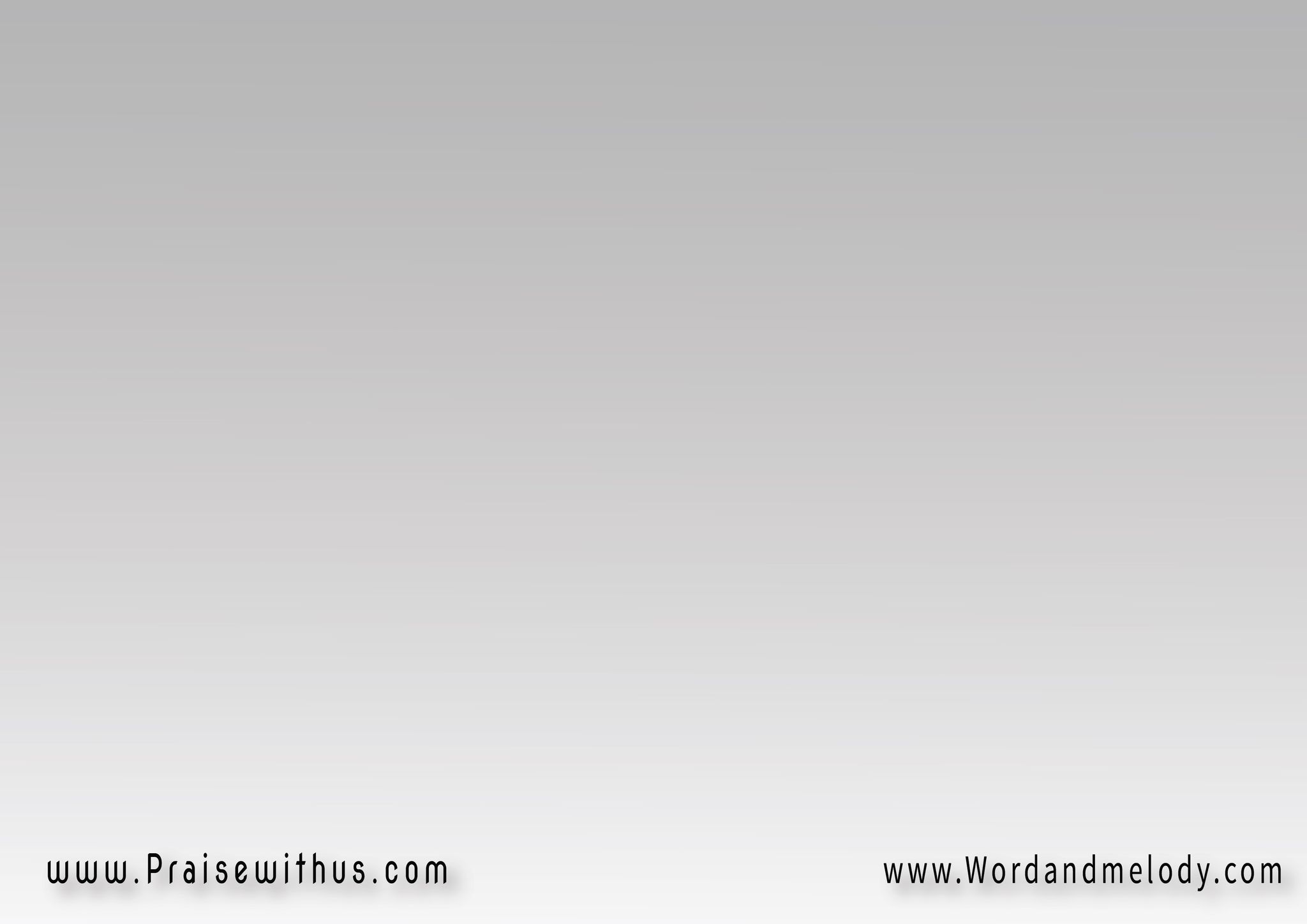 13- أتيت إلى الذبح مثل حملٍ حتى 
إلى الصليب أظهرت عظم حبك لي
قتلت خطيتي بقبرك وقمتَ ومعك 
اقمتني وصعدت و أصعدت 
باكورتي إلى السماء
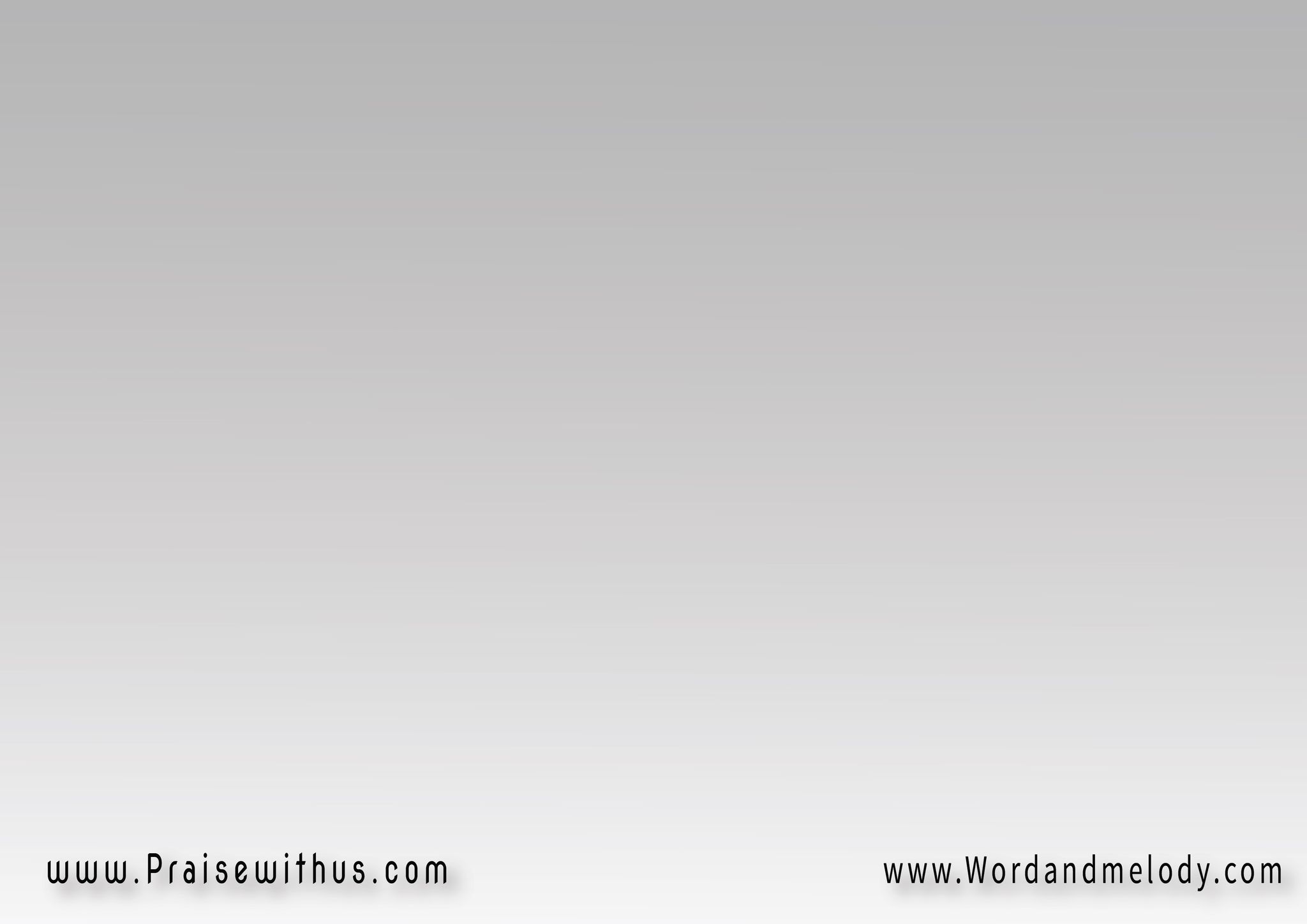 14- أظهرت لي إعلانَ مجيئك 
ثانيةً هذا الذي تأتي فيه
لتدين المسكونةَ الأحياء منهم والأموات 
ولتعطي كل واحدٍ كأعماله بعدلك
كرحمتك يا رب وليس خطايانا
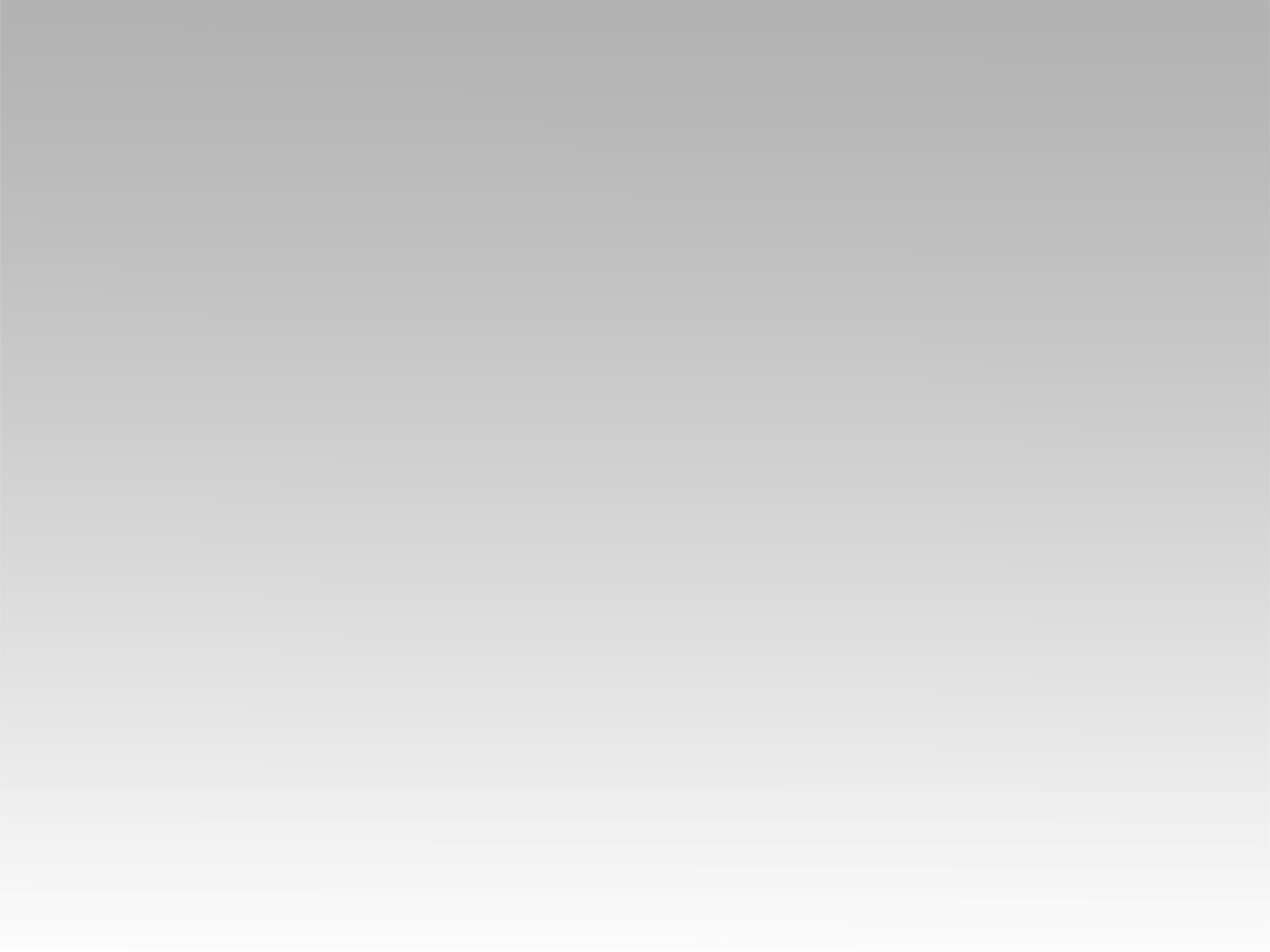 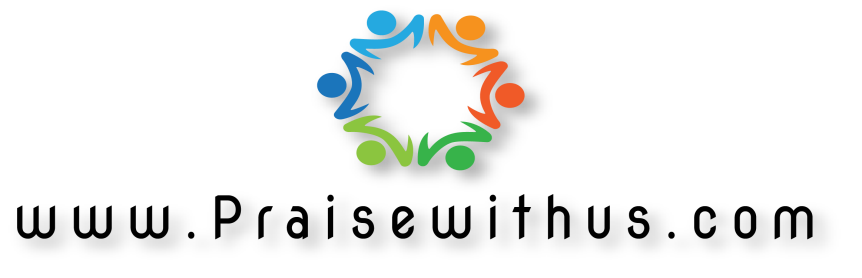